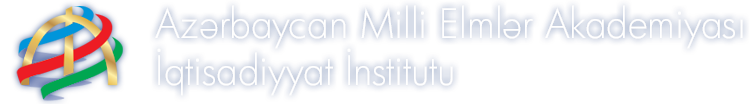 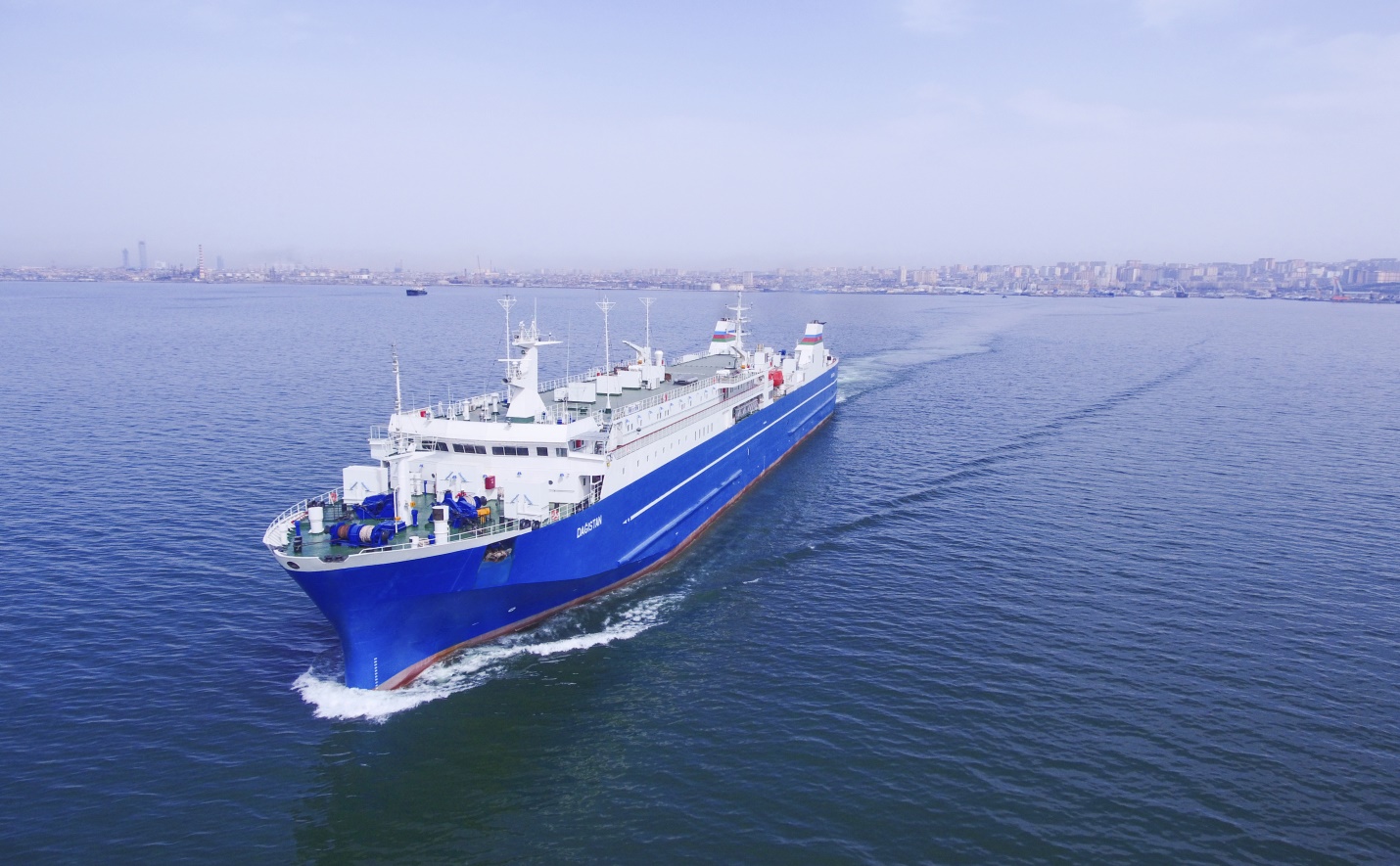 M ö v z u: Koronavirus (COVID-19) pandemiyasının Azərbaycan iqtisadiyyatında dəniz nəqliyyatının rəqabətqabiliyyətliliyinə təsirinin qiymətləndirilməsi
BAKI-2021
Məruzəçi: “Qloballaşma və beynəlxalq iqtisadi münasibətlər” şöbəsinin böyük elmi işçisi, i.f.d., Yadigarov Təbriz Abdulla oğlu
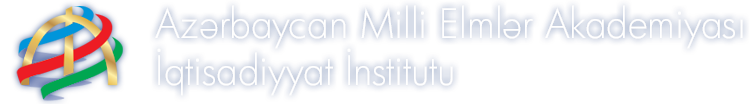 Plan
1. Giriş 
2. Koronavirus (COVID-19) pandemiyasının dünya əmtəə ticarətinə və dəniz ticarətinə təsirinin təhlili
3. Koronavirus (COVID-19) pandemiyasının Azərbaycanda nəqliyyat sektoru üzrə yükdaşıamalara təsirinin təhlili və qiymətləndirilməsi
4. Azərbaycan iqtisadiyyatında dəniz nəqliyyatının maliyyə-təsərrüfat fəaliyyətinin təhlili 
5. Koronavirus (COVID-19) pandemiyasının Azərbaycanda dəniz nəqliyyatının rəqabətqabiliyyətliliyinə təsirinin qiymətləndirilməsi
6. Azərbaycan iqtisadiyyatında dəniz nəqliyyatının beynəlxalq yükdaşımalarda üstün və zəif cəhətlərinin qiymətləndirilməsi
7. Nəticə və təkliflər
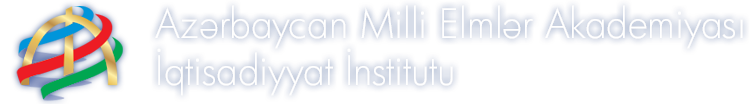 2010-2020-ci illər üzrə Əmtəə ixracı, mlrd. ABŞ Dolları ilə
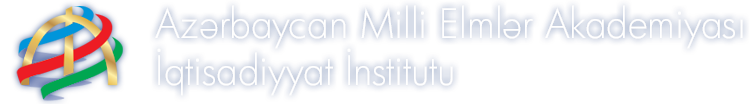 Covid-19 pandemiyasının təsiri nəticəsində region ölkəlrdə ixrac və idxalın dinamikasının dəyişməsi, %-lə
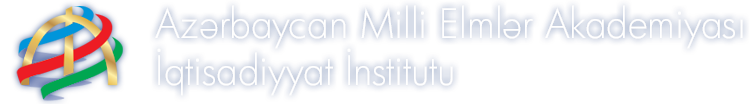 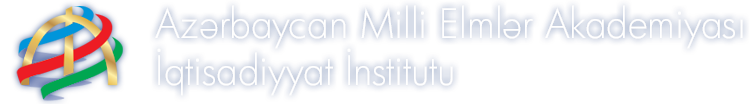 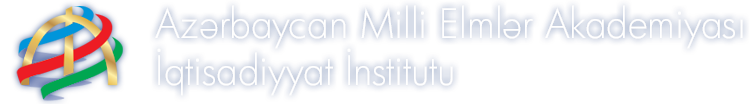 Azərbaycan Respublikasında Vahid Nəqliyyat Sistemi üzrə yükdaşımaların həcmi, min tonla
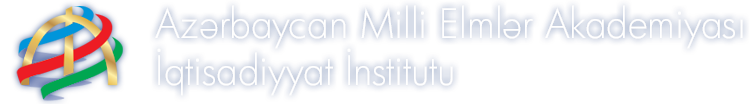 Avropa-Qafqaz-Asiya nəqliyyat dəhlizində yükdaşımalar
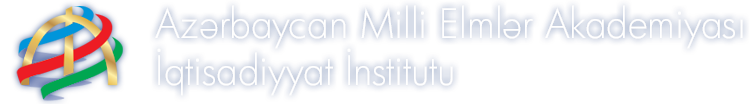 İstiqamətlər üzrə Azərbaycanda dəniz nəqliyyat gəmiləri ilə yükdaşımaların həcmi
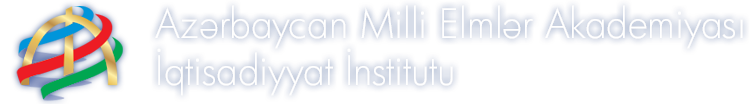 Cədvəl . ASCO-nun neft və nəqliyyat donanmalarında gəlir, xərc və yük daşımaların həcmi
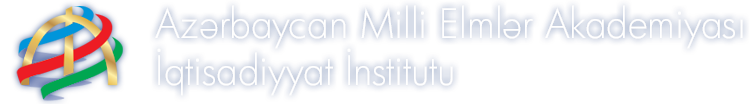 İllik ümumi yükdaşımaların təhlili, ton:
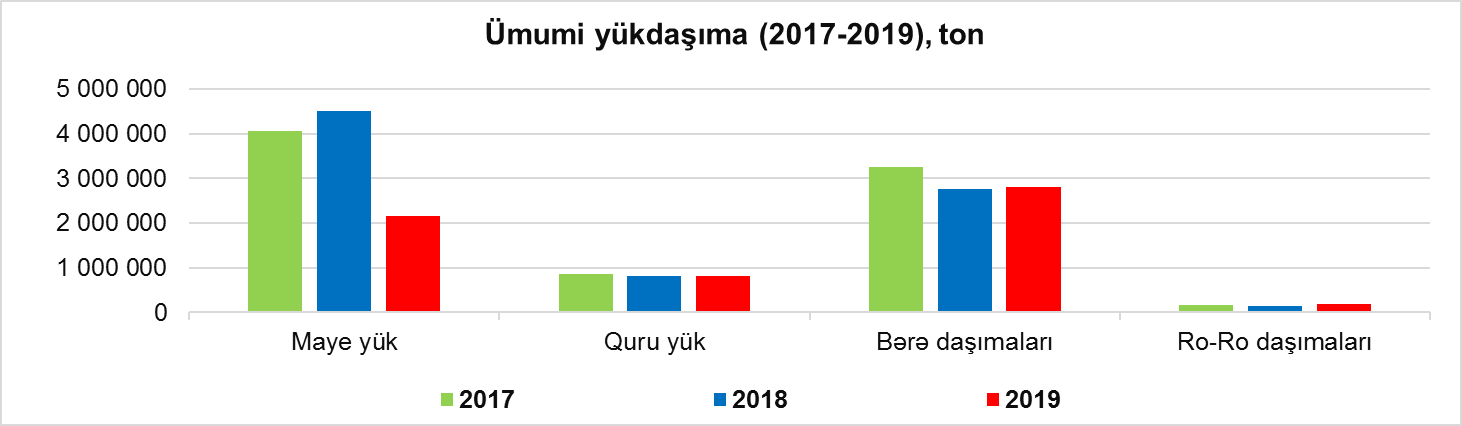 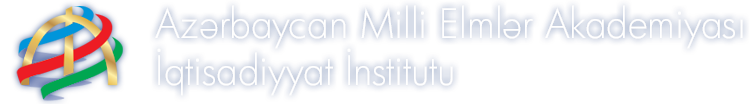 İstiqamət üzrə daşimalar
Maye yük daşımaları, ton:
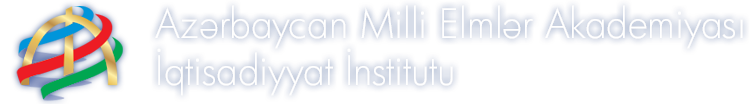 Quru yük daşımaları, ton:
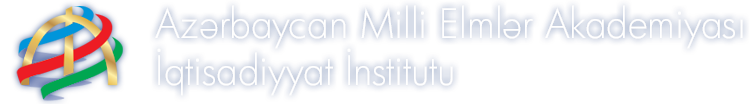 Vaqon daşımaları, ədəd:
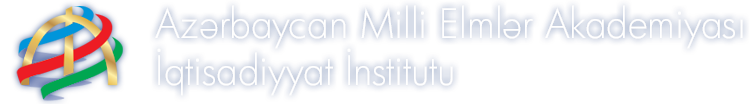 Tır daşımaları (Bərə və Ro-Ro gəmiləri birgə), ədəd:
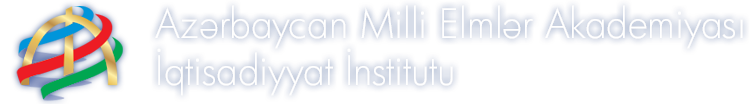 Gəmi tipləri üzrə 2019-cu ilin maliyyə nəticələri:
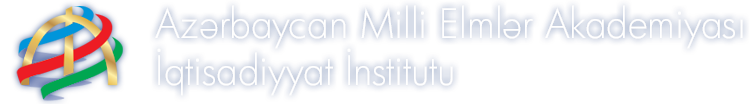 Gəmilərin yaşları üzrə 2019-cu ilin  maliyyə nəticələri:
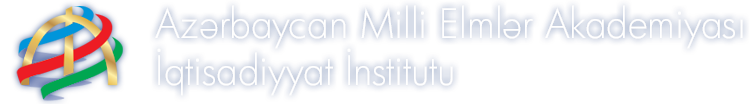 Dəniz Nəqliyyat Donanmasının Maliyyə nəticələri
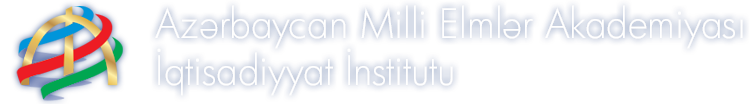 Orta aylıq əmək haqqı:
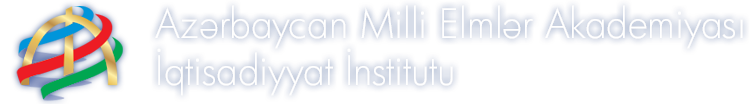 Dəniz nəqliyyat Donanması üzrə gəmi tikintisi üzrə davam edən və planlaşdirilan iri layihələr
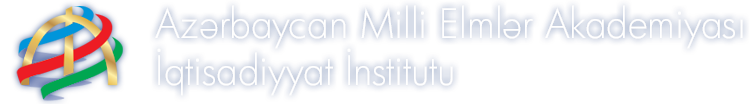 Xəzər Dəniz Neft Donanmasının 2019-2020-ci illər üzrə gəlir və xərc elementləri min manatla
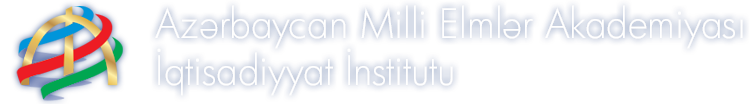 Xəzər Dəniz Neft Donanmasının 2019-2020-ci illər üzrə gəlir və xərc elementləri min manatla (cədvəlin davamı)
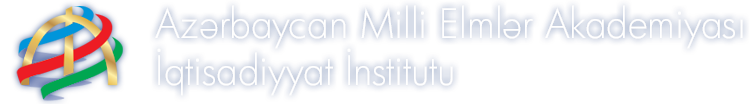 Xəzər Dəniz Neft Donanması üzrə verilmiş aksiyalara kapital qoyuluşlarının riskinin qiymətləndirilməsi
          Hər bir müəssisənin mənfəətinin azalması aksiyalar üzrə dividentlərin mümkün qiymətlərinin, dividentlərin gözlənilən həcmindən yüksək olması ilə nəticələnə bilər. Bu isə verilmiş aksiyalara kapital qoyuluşlarından riskin daha çox nəzərə çarpması ilə nəticələnir. Azərbaycan Xəzər Dəniz Gəmiçiliyi QSC-nin konsalidasiya edilmiş illik maliyyə hesabatlarına əsasən səhm kapitalı üzrə qrupa hər birinin öz səhm kapitalı olan 15 müstəqil hüquqi statusa malik olan şirkət daxil edilmişdir. 31.12.2019-cu il tarixində Azərbaycan Xəzər Dəniz Gəmiçiliyi QSC nominal dəyəri 1 azərbaycan manatı ilə 440050998 sayda səhm buraxılışını təsdiqləmişdir. Həmin səhmlər qrupun yeganə və yekun səhmdarı olan Dövlətə buraxılmışdır (asco.az/sirket/hesabatlar/maliyye-hesabati/).
         Gəmiçiliyin Dəniz Nəqliyyat Donanmasının təsərrüfat fəaliyyəti 2014-2019-cu illər üzrə ziyanla nəticələndiyindən, yalnız neft donanmasının həmin dövrlər üzrə əldə etdiyi mənfəətə əsasən keçirilə biləcək aksiyalara kapital qoyuluşlarından riskin hansı dərəcədə olduğunu müəyyən etmək olar. Borodiç S.A (2006, s.45) qeyd edir ki, hər hansı şirkətin aksiyaları üzrə dividentlərin həcminin təhlili zmanı kapital qoyuluşunun riski variasiya əmsalına görə qiymətləndirilir. Bu baximdan keçirilə biləcək aksiyalara kapital qoyuluşlarından riskin hansı dərəcədə olduğunu müəyyən etmək üçün variasiya əmsalından istifadə etmək olar. Şirkətin aksiyaları üzrə dividentinin bölüşdürülməsi, əldə edilmiş mənfəətə əsasən müəyyən edildiyindən, dividentin gözlənilən həcmi mənfəətin gözlənilən həcmindən asılı olacaqdır.
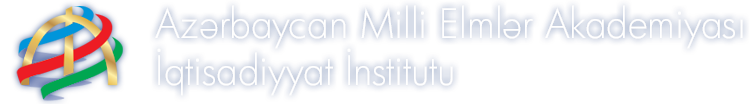 Cədvəl . “Azərbaycan Xəzər Dəniz Gəmiçiliyi” QSC-nin 2014-2019-cu illər üzrə gəlir, xərc və mənfəət vergisi, mln. manatla
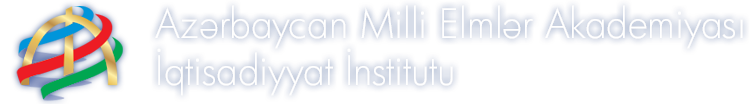 Cədvəlim davamı
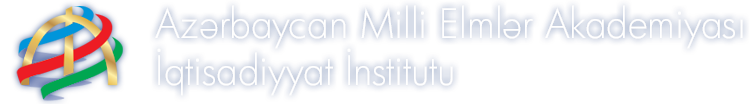 Azərbaycan Xəzər Dəniz Gəmiçiliyi QSC və Bakı beynəlxalq dəniz Ticarət Limanı üzrə hesablanmış və ödənilmiş vergilərin təhlili
          Aşağıdakı qrafikdə dəniz nəqliyyat infrstrukturuna daxil olan dəniz nəqliyyatının əsas maddi-texniki bazasını təşkil edən Bakı beynəlxalq dəniz Ticarət Limanı və Azərbaycan Xəzər Dəniz Gəmiçiliyi QSC-nin hesablanmış və dövlət büdcəsinə ödənilmiş vergilərinin ümumi gəlirdə payı göstərilmişdir.
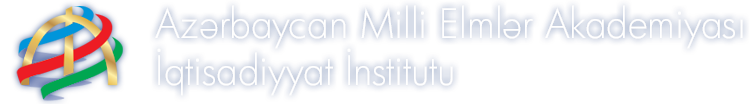 “Azərbaycan Xəzər Dəniz Gəmiçiliyi”  QSC-nin vergi növləri üzrə vergi ödənişlərinin büdcə gəlrlərinə tisirinin qiymətləndirilməsi 
           Eviews-10 proqram paketindən istifadə etməklə “Azərbaycan Xəzər Dəniz Gəmiçiliyi” QSC-nin 2014-2019-cu illərin birinci və ikinci yarımilliyi üzrə dövlət büdcəsinə ödənilmiş ƏDV, mənfəət vergisi, torpaq vergisi, əmlak vegisi, muzdlu işlə əlaqədar ödəmə mənbəyində tutulan verqi, ödəmə mənbəyindən tutulan vergi, qeydiyyata alınmayan qeyri-rezident üzrə odənilmiş məbləğə hesablanmış ƏDV ödənişləri ilə büdcə gəlirləri arasındakı reqressiya analizini aparsaq aşağıdakı nəticəni alarıq.
     Сədvəl 3. ASCO-nun 2014-2019-cu illərin birinci və ikinci yarımilliyi üzrə dövlət büdcəsinə ödənilmiş vergi növləri ilə dövlət büdcəsinin gəlirləri  arasındakı reqressiya analizinin nəticəsi
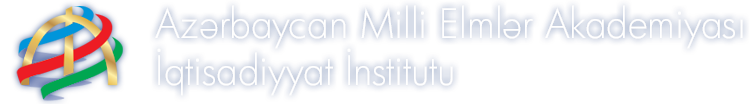 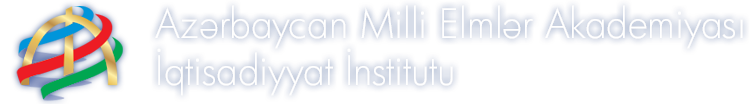 İnkişaf etmiş ölkələrdə olduğu kimi Azərbaycan Respublikasında da nəqliyyat təsərrüfat sahələrinin təməl sahələrindən biri olmaqla, istehsal və sosila strukturların əsas tərkib hissəsi kim ölkənin sosial və iqtisadi inkişafında mühüm rol oynayır. Vahid Nəqliyyat Sisteminin inkişafı hər bir ölkənin  iqtisadi artımı üçün şərait yaradaraq, milli iqtisadiyyatın rəqabətqabiliyyətini və əhalinin həyat səviyyəsinin yüksəldilməsini  təmin edir. Nəqliyyat sahəsinin işinin əsas vacib tərkib hissəsi yük və sərnişinlərin  daşınmassı xidmətində çatdırılmanın  keyfiyyətidir. Nəqliyyat sektoru bazarında fəaliyyət göstərən şirkətlərin əsas məsələsi xidmətin keyfiyyətini artırmaqla daha çox müştəri cəlb etməkdən ibarətdir. Bu baxımdan da nəqliyyat müəssisələrinin rəqabətqabiliyyətliliyinin müəyyən edilməsi mühüm əhəmiyyət kəsb edir. Qiymətlndirmənin nəticəsindən istifadə edərək, dünyanın bütün ölkələrində olduğu kimi, Azərbaycan Respublikasında da nəqliyyat xidməti göstərən müəssisələrin reytinqini qurmaq olar. Dünya təcrübəsində, müxtəlif ölkələrdə nəqliyyat bazarının inkişafını qiymətləndirmək üçün Dünya Bankının mütəxəssisləri ilə Finlandiyanın Turku Universiteti 2007-ci ildə başlayaraq ildə 2 dəfə Logistikanın Səmərəlilik İndeksini (LSİ) qiymətləndirirlər.
    Dünya ölkələrinin logistika mühitinin qiymətləndirilməsi və müqayisəsi mürəkkəbdir. LSİ 5 balla qiymətləndirilməklə 6 indiqatorlarla-kömrük, infrasruktur, beynəlxalq tədarük, nəqliyyat sferasında keyfiyyət və kompentensiya, yüklərin zədələnməməsi, vaxtında şatdırma ilə müəyyən edilir. Ekspertlərin hesablamalarına əsasən LSİ-yə görə dünya dövlətləri 4 qrupa bölünür.
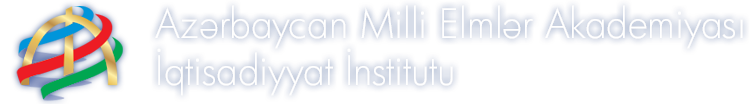 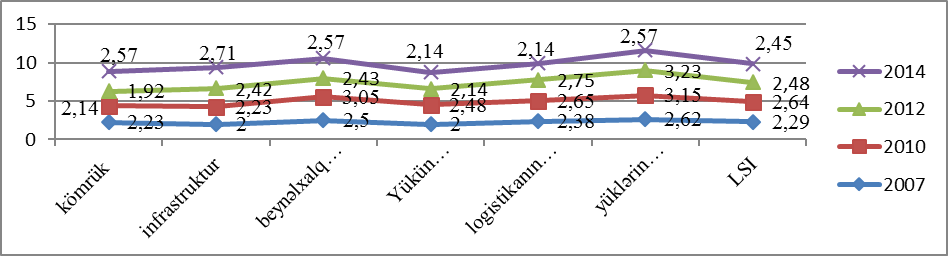 Beynəlxalq təcrübədə nəqliyyat-logistika xidmətlərinin səmərəliliyi logistikanın səmərəlilik indeksi ilə müəyyən edilir. LSİ üzrə Azərbaycan Respublikası 2016-cı ildə materiallar təqdim etmədiyinə görə bu indeks hesablanmamışdır. 2010 və 2014-2016-cı illər üzrə logistikanın inkişafına görə Almaniya 1-ci yerdə olmaqla LSİ-yə görə 2010-cu ildə 4,11 balla, 2014-cü ildə 4,12, 2016-cı ildə isə 4,23 balla qiymətləndirilmişdir. İlk 1-ci onluğa Sinqapur, İsveçrə, Niderland, Lüksemburq, Yaponiya, Böyük Britaniya, Belçika və Norveş dövlətləri daxil edilmişdir. MDB dövlətləri arasında 2010-2016-cü illərdə Qazaxıstan Respublikası 2,7-2,8 balla ön sırada olmuşdur
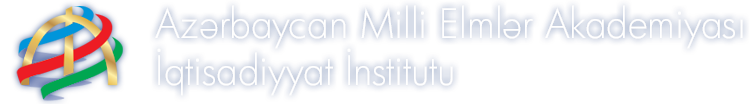 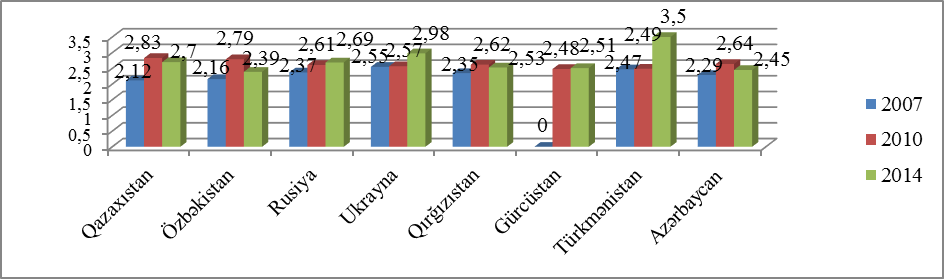 logistikanın səmərəlilik indeksinə görə Azərbaycan Respublikası 2007-ci ildə Rusiya, Ukrayna, Qırğızıstan və Türkmənistan Respublikalarından geridə qalsa da, 2010-cu ildə Ukrayna, Gürcüstan və Türkmənistan dövlətlərini üstələmişdir. 2014-cü ildə isə 2013-cü illə müqayisədə LSİ-i üzrə 7,2% aşağı nəticə gösərməklə 3-cü qrup ölkələrin sırasında dayanmışdır. 2014-cü ilin nəticələrinə görə Azərbaycan LSİ-yə görə 2,45 balla 160 ölkə arasında 125-ci yeri tutmuşdu     
      Beynəlxalq təcrübədə nəqliyyat-logistika xidmətlərinin səmərəliliyi logistikanın səmərəlilik indeksi ilə müəyyən edilir. LSİ üzrə Azərbaycan Respublikası 2016-cı ildə materiallar təqdim etmədiyinə görə bu indeks hesablanmamışdır. 2010 və 2014-2016-cı illər üzrə logistikanın inkişafına görə Almaniya 1-ci yerdə olmaqla LSİ-yə görə 2010-cu ildə 4,11 balla, 2014-cü ildə 4,12, 2016-cı ildə isə 4,23 balla qiymətləndirilmişdir. İlk 1-ci onluğa Sinqapur, İsveçrə, Niderland, Lüksemburq, Yaponiya, Böyük Britaniya, Belçika və Norveş dövlətləri daxil edilmişdir. MDB dövlətləri arasında 2010-2016-cü illərdə Qazaxıstan Respublikası 2,7-2,8 balla ön sırada olmuşdur
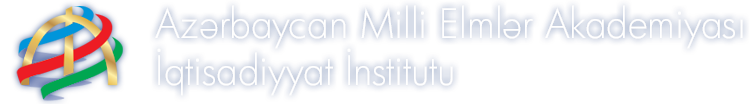 Dünya təcrübəsinə əsasən bir çox inkişaf etmiş ölkələrdə  ölkənin logistik operatorları reytinqi  fəaliyyət göstərir ki,onların göməkliyi ilə nəqliyyat bazarı iştirakçılarının mövqeyini qiymətləndirmək olur. Bu qiymətləndirmə əsasən xüsusi çəki metoduna əsasən 7 əsas kriteriyalar üzrə inteqral göstəricinin hesablanması əsasında müəyyən edilir. Bu reytinq kriteriyalarına aşağıdakılar daxildir:
şirkətlərin komponentlik səviyyəsi;
şirkətlərin maliyyə vəziyyəti;
şirkətlərin logistik xidmət kompleksi ;
şirkətlərin texniki və texnoloji avadanlıqlarla təmin olunma səviyyəsi;
şirkətlərin  yerinə yetirdikləri iş və xidmətlərinin səviyyəsi;
şirkətlərin imici;
şirkətlərin ölkə ərazisində mövcud olan şöbə və filiallarının sayı.
Bu kriteriyalar nəqliyyat müəssisələrinin mövqeyinin müəyyən edilməsində mühüm rol oynayan mürəkkəb kriteriyalardır. Hər bir kriteriyanın (meyarın) nisbi əhəmiyyətin nəzərə almaq üçün xüsusi çəki amillərindən istifadə edilir. Ağırlıq amillərinin dəyərləri, ekspertlərin iştirakı ilə müəyyən edilir və meyar ağırlığı 0-1 intervalında dəyişir.
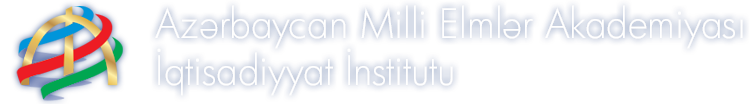 Nəqliyyat müəssisələrinin fəaliyyətinin rəqabətqabiliyyətinin qiymətləndirilməsi
   M E T O D O L O G İ Y A S I
       Nəqliyyat şirkətlərinin fəaliyyətini qiymətləndirmək üçün hər iki metod nəqliyyat bazarı ilə nəqliyyat xidmətlərinin keyfiyyətini qiymətləndirmək üçün malgöndərən və malalanlara istehlakçıların baxışı baxımından tam qənaətbəxş deyildir. Nəqliyyat şirkətlərinin  işinin bu xidmətlərin istehlakçıları tərəfindən qiymətləndirilməsinin və mövcud metodlardan istifadə edilməsinin zəruriliyi baxımından qiymətləndirmə metodu hazırlanmışdır. Avropa-Qafqaz Asiya nəqliyyat dəhlizində  Azərbaycan Xəzər Dəniz Çəmiçiliyi QSC-nin Dəniz Nəqliyyat Donanmasının meyarlar üzrə yükdaşımalarının kompleks qiymətləndirilməsini 4 qrupa bölmək olar:
Istehlakçıların seçim meyarı;
göstərilən logistika xidmətlərinin komplekslilik səviyyəsi;
yük və sərnişindaşıma bazarında mövqeyi;
göstərilən xidmətlərin keyfiyyətinin müştərinin tələbatını ödəmə səviyyəsi.
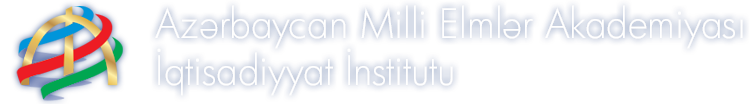 Nəqliyyat şirkətlərinin fəaliyyətini qiymətləndirmək üçün istifadə edilən 3 metodun birləşməsi kimi inteqral metoddan istifadə edilir. İnteqral metoda daxil olan metodlar əsasən nəqliyyat şirkətinin özü tərəfindən verilən məlumatların qiymətləndirilməsi, ekspert qiymətləndiriliməsi və istehlakçı qiymətləndirmələrini əhatə edir. İstehlakçı qiymətləndirilməsi əsasən nəqliyyat xidmətindən istifadə edən istelakçıların anket sorğulara cavabı əsasında müəyyən edilir. Bu qiymətləndirmə üzrə sorğular aşağıdakı cədvələ əsasən müəyyən edilir.
Cədvəl 1. Nəqliyyat müəssisəsində istehlakçının tələbinin ödənilmə səviyyəsinin qiymətləndirilməsi üzrə cədvəl
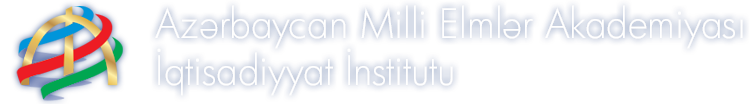 Nəqliyyat şirkəti üçün göstərilən logistika xidmətlərinin komplekslilik səviyyəsinin ölçülməsi
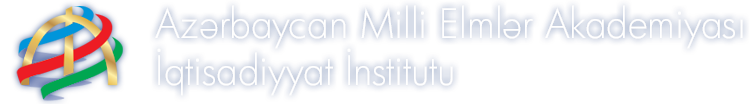 Nəqliyyat şirkəti üçün  yük və sərnişindaşıma bazarında mövqeyinin qiymətləndirilməsi cədvəli
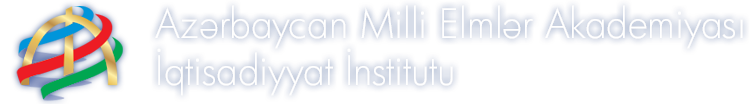 Müştərinin tələbatının ödənilməsi nəqliyyat müəssisəsinin fəaliyyətinin qiymətləndirilməsinin hesablanması cədvəli
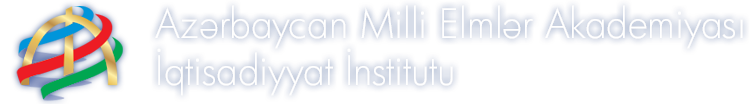 Nəqliyyat müəssisələrinin rəqabətqabiliyyətinin qiymətləndirilməsi metodikası nəqliyyat müəssisəsinin fəaliyyətinin hərtərəfli qiymətləndirilməsi metodikası olmaqla, yükdaşıma bazarında hər bir iştirakçının fəaliyyətinin hərtərəfli qiymətləndirməyə, rəqabət üstünlüklərini müəyyənləşdirməyə imkan verərir. Həmin metodikadan istifadə etməklə nəqliyyat müəssisəsinin rəqabətqabiliyyətlilik indeksini ölçməklə, malların daşınması və göndərilməsi üçün nəqliyyat şirkəti ilə müqavilə bağlanmasının cəlb ediciliyini müəyyəın etmək olar.
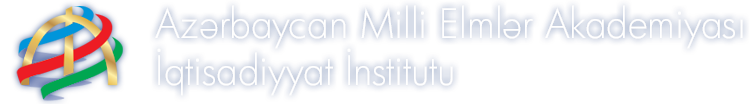 Limanlarda 2019-cu il üzrə səmərəsiz vaxt itkiləri
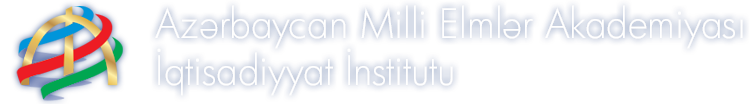 Dəniz nəqliyyatı və liman infrastrukturunun səmərəlilik indeksi üzrə azərbaycan Respublikasınındünya ölkələri arasında  mövqeyi
Azərbaycan Respublikasının dəniz daşımaçılığı üzrə göstəriciləri Dünya İqtisadi Formunun hesabatlarına əsasən təyin edilən daşımaçılıq indeksinə daxil olan alt indekslər üzrə məlumatları tam əhatə etmədiyindən, 2010-2019-cu illər üzrə dəniz daşımaçılığı üzrə beynəlxalq rəqabət qabiliyyətlilik indeksində mövqeyi (0-157,1)  təyin edilməmişdir. Bu indeks üzrə dünyanın 140 ölkəsi üzrə 2018-ci ildə 158, 8 balla,  2019-cu ildə isə 187,7 balla ÇİN XR-ı liderlik etmişdir. .
      Liman infrastrukturunun səmərəliliyi Dünya İqtisadi Forumunun 2018–2019-cu illər üzrə Qlobal Rəqabətlilik Hesabatlarına əsasən qiymətləndirilmişdir [12]. Həmin qiymətləndirmə üzrə (1-7 bal) bəzi ölkələr üzrə liman xidmətlərinin səmərəlilik indeksi aşağıdakı qrafiklərdə əks edilmişdir.
Liman infrastrukturunun səmərəliliyi Dünya İqtisadi Forumunun 2018–ci il üzrə Qlobal Rəqabətlilik Hesabatlarına əsasən qiymətləndirilmişdir
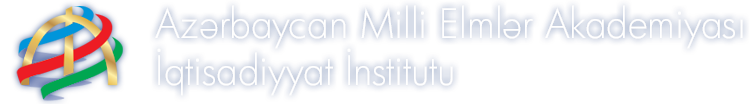 Liman infrastrukturunun səmərəlilik indeksi  Dünya İqtisadi Forumunun 2019–ci il üzrə Qlobal Rəqabətlilik Hesabatlarına əsasən qiymətləndirilmişdir
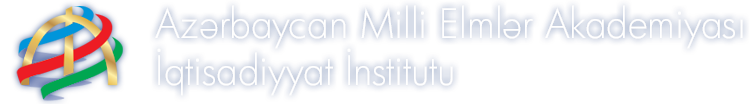 Dünya İqtisadi Forumu tərəfindən hər il tərtib olunan "Qlobal Rəqabətlilik İndeksi" üzrə "dəniz limanlarının xidmətlərinin səmərəliliyi" indeksinə görə Azərbaycan Respublikası dünyanın 141 ölkəsi arasında 2019-cu iul üzrə əvvəlki illə müqayisədə 11 pillə irəliləyərək 25 – ci yerdə qərarlaşmışdır. Bu göstəriciyə görə MDB dövlətləri arasında Azərbaycanın mövqeyi daha da yaxşılaşdırılaraq 1-ci yerdə, Rusiya isə dünya ölkələri arasında 47-ci yerdə qərarlaşmışdır.
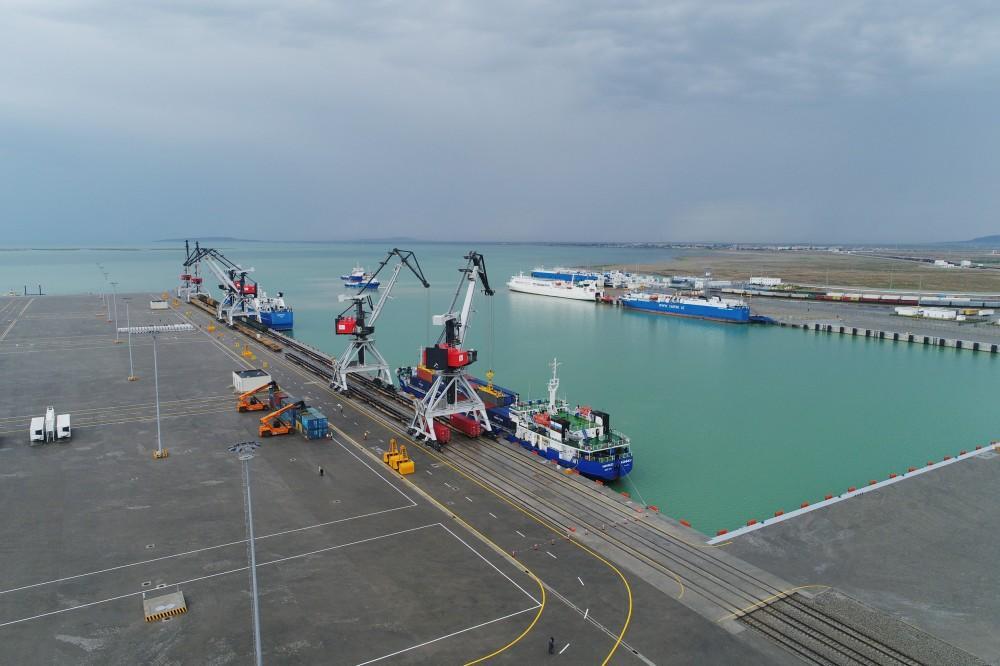 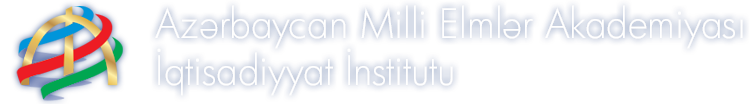 Dəniz nəqliyyatı üzrə yükdaşımalarda Azərbaycanın mövqeyinin qiymətləndirilməsi
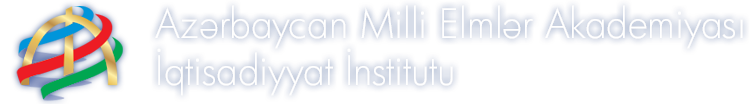 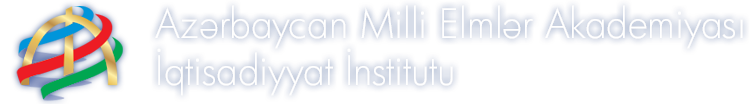 Nəticə və təkliflər
   Azərbaycanın iqtisadiyyatında dəniz nəqliyyatının inkişafının mövcud problemləri göstərir ki, dəniz nəqliyyatının səmərəliliyinin yüksəldilməsi istiqamətində ölkəmizin dünya nəqliyyat sisteminə inteqrasiyası prosessində ən mühüm məsələlərdən biri, dəniz nəqliyyat xidmətlərinin optimal ixracının təmin edilməsidir. Bu baxımdan, aşağıdakı təkliflərin həyata keçirilməsi, Azərbaycan iqtisadiyyatında dəniz nəqliyyatının inkişafının səmərəliliyinin yüksəldilməsinin sistemli həllinə töhvə verə bilər.
       -Avropa-Qafqaz-Asiya (TRACECA) beynəlxalq nəqliyyat dəhlizi üzrə yükdaşımaların həcminin artırılması məqsədi ilə Azərbaycan Xəzər Dəniz Gəmiçiliyi QSC-də nəqliyyat-logistika sistemi optimallaşdırılmalı, idarəetmə sistemində ixtisaslı kadr potensialının səmərəliliyi yüksəldilməlidir;
     - Dəniz Nəqliyyat Donanmasında iş və xidmətlərin rentabellik səviyyəsinin yüksəldilməsi məqsədi ilə, səmərəsiz vaxt itkiləri azaldılmalı, iqtisadi-riyazi metodların tətbiqi ilə gəmilərin istismar xərclərinin, hərəkət sxemlərinin optimall modelləri qurulmalı və yükdaşımanın kritik və optimal həddi hesablanmaqla dəniz nəqliyyatında yükdaşımaların səmərəliliyi artırılmalıdır;
     -“Azərbaycan Xəzər Dəniz Gəmiçiliyi” QSC-də əsas vəsaitlərin ammortizasiya məbləğinin hesablanmasında tətbiq edilən düzxətli ammortizasiya metoduna əsasən ammortizasiya norması, əsas vəsaitlərin normativ xidmət müddətləri nəzərə alınmaqla hesablanmalıdır. Bu halda gəmiçilik xərclər il ərzində 91,2-123,3 milyon manat azalaraq, mənfəət vergisi üzrə dövlət büdcəsinə 18,24-24,5 milyon manat məbləğində əlavə vergi ödənişləri ilə bərabər, Xəzər Dəniz Neft Donanması üzrə verilmiş aksiyalara kapital qoyuluşlarından riskin azalmasına şərait yaratmış olar;
Dünya İqtisadi Formunun 2018-2019-cu illəri əhatə edən qlobal rəqabətqabiliyyətlilik hesabtına əsasən Azərbaycan Respublikasının dəniz daşımaçılığı indeksi üzrə (0-157,1) mövqeyi müəyyən edilməmişdir. Bu indeks üzrə dünyanın 140 ölkəsi üzrə birinçilik 2018-ci ildə 158, 8 balla,  2019-cu ildə isə 187,7 balla ÇİN XR-nın üzərinə düşmüşdür. Tədqiqat nəticəsində müəyyən edilmişdir ki, daşımaçılıq üzrə gəmilərin rəqabət qabiliyyətinin aşağı düşməsinə təsir edən amillərdən biri də Azərbaycan gəmilərinin Dünya Okeanı ilə əlaqəsi olmayan Xəzər dənizindən yalnız Volqa-Baltik və Volqa-Don su sitemi vasitəsi ilə Dünya Okeanına çıxma imkanının olmasıdır. Volqa-Don kanalı və onun məhdudiyyətləri  bütünlükdə Xəzəryanı ölkələrin dəniz nəqliyyatı üzrə rəqabət qabiliyyətlilik indeksinin aşağı düşməsinə səbəb olmuşdur.
       Azərbaycan Respublikasının liman infrastrukturunun səmərəlilik indeksinə görə mövqeyinin daha da yaxşılaşdırılması məqsədi ilə limanlara gəmilərin giriş-çıxışına sərf edilən zaman minimumlaşdırılmalı, səmərəsiz vaxt itkiləri azaldılmalı, limanlara yük axınlarının cəlb edilməsi probleminin həlli istiqamətində liman-loqistika xidmətlərinin fəaliyyətində beynəlxalq təcrübədən, o cümlədən Sinqapur təcrübəsindən istifadə edilməli və gəmilərin limanlara giriş-çıxışına sərf edilən zamanın minimumlaşdırılması məqsədi ilə bütün prosedurlar sadələşdirilməlidir. Həmçinin Azərbaycanda dəniz nəqliyyatının rəqabət qabiliyyətinin yüksəldilməsi məqsədi ilə Azərbaycan Xəzər Dəniz Gəmişiliyi QSC-nin balansında olan gəmilərin tərkibi yenilənməli və istismar müddəti keçmiş gəmilərin istismardan çıxarılaraq başqa təyinatla istifadə edilməsi daha məqsədə uyğundur. Aparılan tədqiqat işi göstərir ki, rəqabətqabiliyyətlilik indeksinə təsir edən amillərdən biri kimi, gəmilərin ekoloji göstəricilərinin BDT-nn tələblərinə uyğun olaraq təmin edilməsi, yük götürmə qabiliyyəti yüksək olan gəmilərin inşa edilməsi dəniz daşımaçılığı üzrə gəmilərin fraxt qiymətinə təsir edərək rəqabət qabiliyyətlilik indeksinin artması ilə bərabər fraxtdan əldə edilən gəlirin yüksəlməsinə də təsir edəcəkdir.
         Beləliklə, Azərbaycanda liman xidmətlərinin səmərəliliyinin artırılması məqsədi ilə limanlarda yük yanalma körpüləri üzrə emal olunan yüklərin emal prossesi optimallaşdırılmalı, qeyri-müəyyənlik şəraiti müəyyən edilməklə gəmilərin səmərəsiz vaxt itkisnə təsir edən amillərin minimumlaşdırılması məqsədi ilə bütün sahələr üzrə fəaliyyətdə olan gəmi və liman agentlərinin, ekspeditorların, brokerlərin və operatorlarının funksiyaları beynəlxalq standartlara uyğunlaşdırılmalı, nəqliyyat-loqistikasında ekspedisiya xidmətləri universallaşmalı və Azərbaycanda dünya təcrübəsinə əsaslanaraq nəqliyyat loqistikası üzrə nəqliyyat qovşağının vahid idarə edilməsi sistemi yaradılmalıdır.
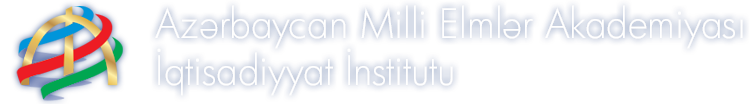